能源與我
1. 下列哪項不是我們日常生活中常用的能量來源?
石油汽
煤氣
石油提煉出來的各種燃油
煤
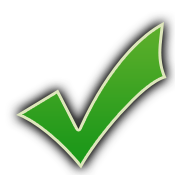 2. 香港空氣污染的主要來源是
汽車排放的廢氣
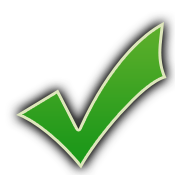 工廠大廈排放的廢氣
發電廠排放的廢氣
家居排放的廢氣
3. 香港需多大面積的森林才能將能源使用排放出的二氧化碳平衡?
200多個香港的面積
100多個香港的面積
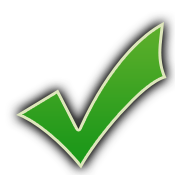 300多個香港的面積
400多個香港的面積
4. 以下哪個能正確顯示引擎(內燃機)的能量轉換?
化學能 電能
電能  動能
化學能  動能
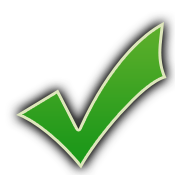 電能 熱能
5. 柴油車佔全港道路使用量的百分比是多少?
20%
40%
60%
70%
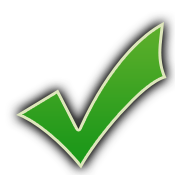 6.下列哪種車輛不會使用柴油作燃料?
巴士
小巴
貨車
私家車
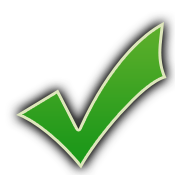 7.柴油車輛佔全港車輛總數的百分比是多少?
10%
20%
30%
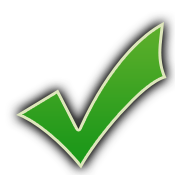 40%
8. 香港的巴士採用哪種燃料?
柴油
超低硫柴油
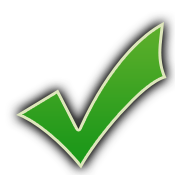 無鉛汽油
石油氣
9.下列哪項屬於車輛環保組合的設計?
只有(I)及(II)
(I)	安裝歐盟引擎
(II)	使用低硫含量燃油
(III)	為車輛裝置柴油催	化過過濾器
(IV)	以石油汽為燃料
只有(II)及(III)
(I)、(II)及(III)
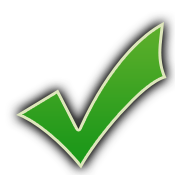 (I)、(II)、(III)及(IV)
10.歐盟II型引擎電子化帶來了什麼好處?
有泠卻作用
減少燃油的消耗
排放出最低份量的廢氣
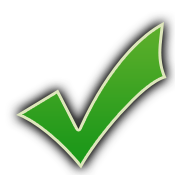 為車輛帶來更大的動力
11.選用超低硫柴油後車輛下列哪項的排放量會減少?
只有(I)及(II)
微粒
碳氫化合物
一氧化碳
二氧化硫
二氧化碳
只有(II)、(III)及(IV)
(I)、(II)、(III)及(IV)
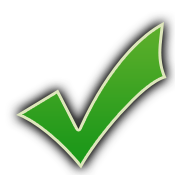 (I)、(II)、(III)、(IV)及(V)
12. 以下哪項不是巴士使用柴油的原因?
柴油較汽油便宜。
柴油引擎比較可靠耐用。
柴油引擎的工作效率比較高。
柴油引擎造成較少的污染。
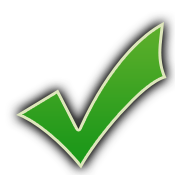 13. 新引進的小巴和的士是用哪種燃料推動的?
柴油
石油氣
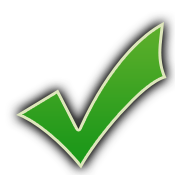 煤氣
煤油
(i) 和 (ii)
14. 汽車石油氣含有哪兩種烷烴?
甲烷
乙烷
丙烷
丁烷
(ii) 和 (iii)
(iii) 和 (iv)
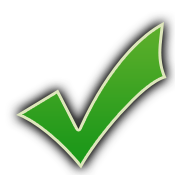 (i) 和 (iv)
15. 以下哪一種燃料不可用作煮食燃料?
煤
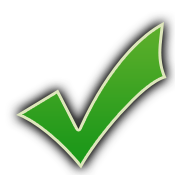 煤氣
石油氣
火水
只有 (i) 及 (ii)
16. 大部分香港家庭都使用煤氣或石油氣煮食，
    因為它們
燃燒時不會產生黑煙
沒有毒性
易於燃燒
只有 (i) 及 (iii)
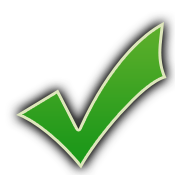 只有 (ii) 及 (iii)
(i)、 (ii) 及 (iii)
只有 (i) 及 (ii)
17. 以下哪些是使用燃料時要遵守的安全守則?
煮食後立即關掉爐具。
使用爐具時, 要關上窗戶。
切勿儲存大量燃料。
只有 (i) 及 (iii)
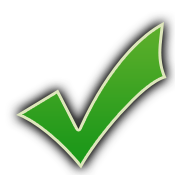 只有 (ii) 及 (iii)
(i)、 (ii) 及 (iii)
18. 以下哪項不是節約能源的方法?
選用貼有能源標籤的電器。
使用慳電膽。
避免使用公共交通工具。
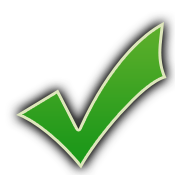 關掉不使用的電器。